Early Childhood ServicesSuccession Planning Framework
September 2014
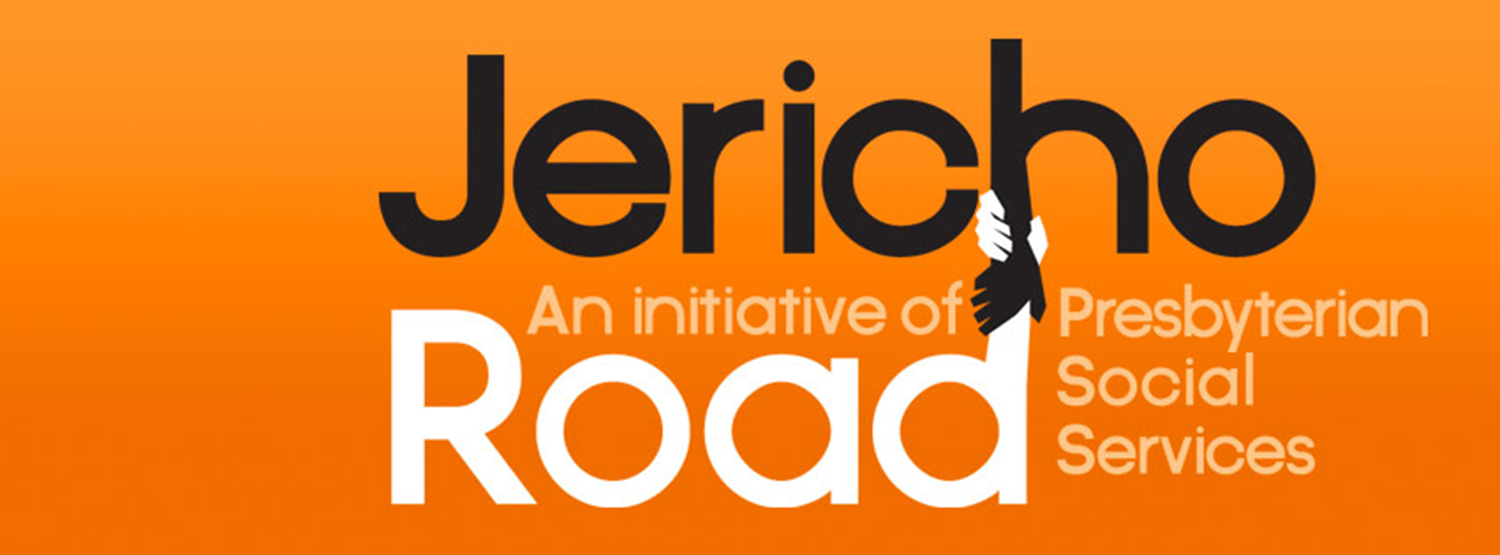 Contents
Introduction

Key roles and risk

Key competencies

Potential people or strategies

Tools and help

References
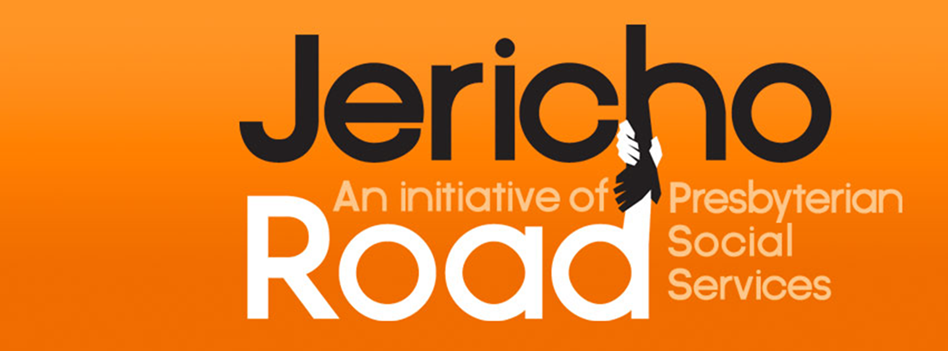 2
ECS Succession Planning
Introduction
Succession planning is the art and practice of growing people to fill key roles some time in the future, 
	by identifying those with the potential and motivation to grow
		and by helping them grow and develop the skills required.

Succession planning can be seen as a risk management technique, managing risk by trying to future-proof the organisation.  At its best, success planning does this but also grows the potential of individuals as they dream and work toward a bigger future.

Succession planning is closely linked to Performance Management.
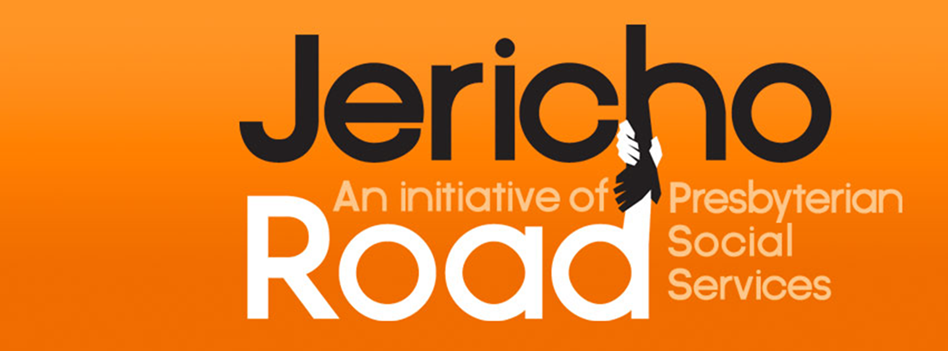 3
ECS Succession Planning
Introduction continued …
In the Early Childhood Services Succession Planning framework we will be following these steps:
Identify what the key roles are in our service, and what is the risk and impact if the person currently doing the role no longer does it.
Document the key competencies of the role.
Think about potential people or strategies should a key role become vacant.
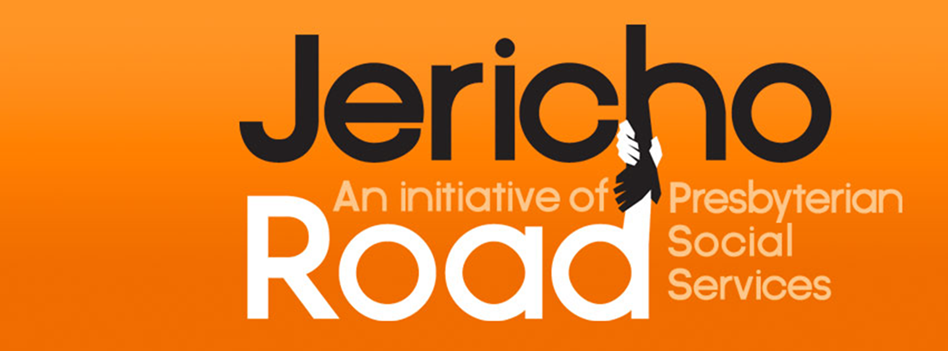 4
ECS Succession Planning
1. Key roles
These positions are ones where if they are not functioning effectively or receiving adequate attention and support, may place the organisation at disadvantage or risk. The effectiveness of other positions may be dependent upon effectiveness in the key position.

A key position may also be one that is of major importance or value to the integrity or reputation of your service, particularly in terms of the service’s ability to effectively pursue its philosophy, or it may play an important role in job satisfaction among colleagues.

Key positions will exist in management and leadership, and in operational and support functions.

Key positions may be paid, eg. Director, ECT, Room Leader, Coordinator Admin;  or voluntary, eg. Treasurer.
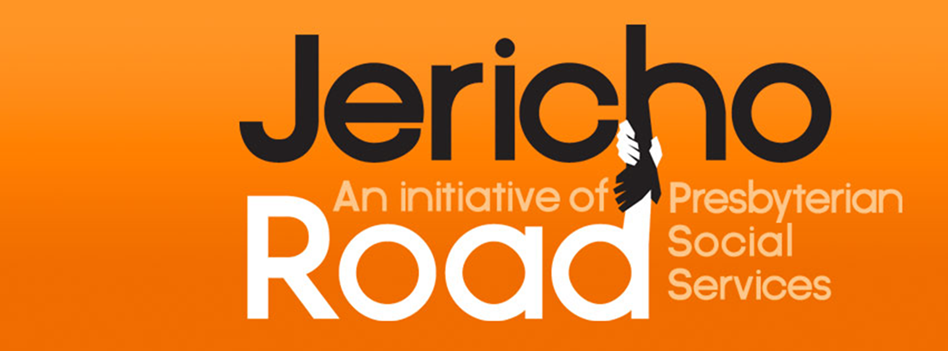 5
ECS Succession Planning
Risk
We will use the risk part of the framework to prioritise which positions to progress succession plans for.

Key aspects for risk:
Risk of leaving: The risk that the person in the role currently will leave or will be unable to keep fulfilling the duties of the position.
Risk impact: The impact to your service should the position be vacated.
Difficulty to replace: How difficult would the position be to find a suitable candidate or solution for?

As always with risk, the degree of risk for each aspect will be a judgement call and should be done in consultation with key leaders on the committee and in the service.

Those positions rated “high” for each of these aspects will be the first ones to consider.  Positions with a low to medium risk profile, may not be cause for action now but should continued to be monitored.
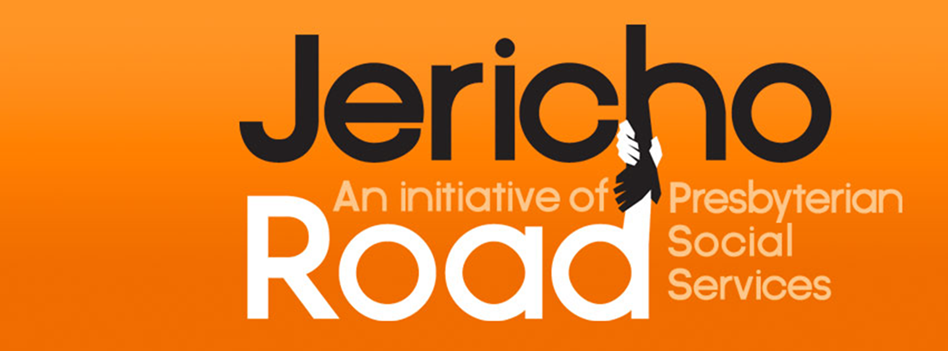 6
ECS Succession Planning
2. Key competencies
Once key roles for the future are identified, the essential skills, knowledge and attributes to successfully fulfil these positions also need to be made clear.

This includes the qualifications, essential experience, essential knowledge and skills, and personal qualities required.  This would normally be documented in the role’s job description.
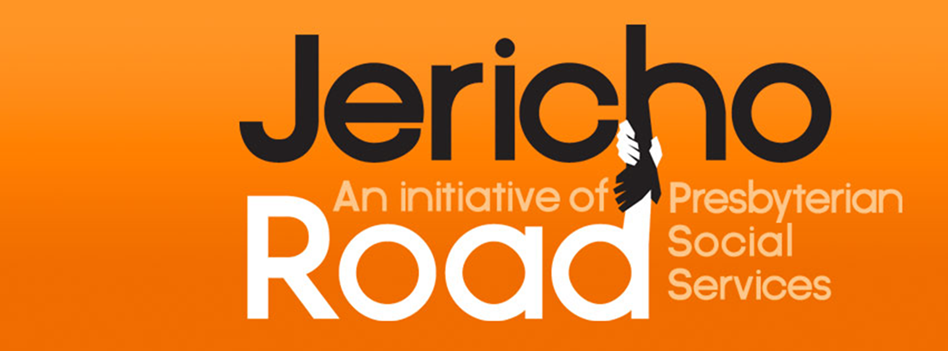 7
ECS Succession Planning
3. Potential person or strategies
Potential person:
Who is the potential person to fill this role?
Is there a desire in that person to grow into the role?
If so, what are the gaps in qualifications, experience, essential knowledge/skills, personal qualities that need to be addressed?
What is the Action Plan of steps to address those gaps?

Note that there may not be anyone suitable to fill that position from the people we know internally.  In which case we will need to look at other strategies to address the risk.
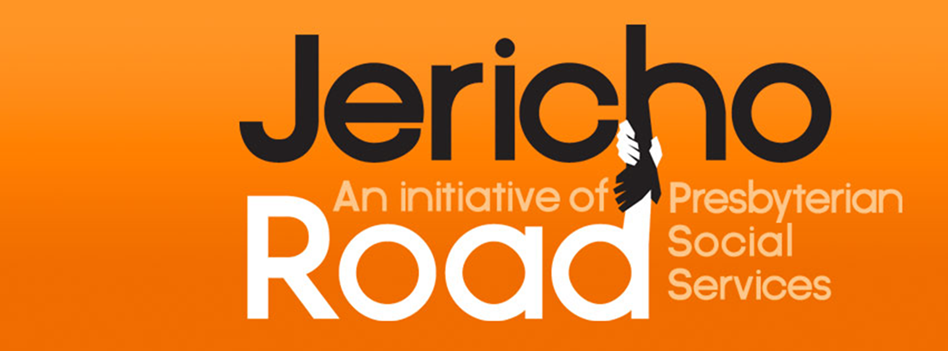 8
ECS Succession Planning
Potential strategies
Potential strategies can be many and varied but include:
Changing the way the job is designed to expose the duties of the job to other staff or volunteers
Documenting processes and/or procedures
Getting outside help, eg. professional services or appropriately skilled volunteers to do some of the tasks

All of these strategies are somewhat painful in that they will take effort and cost, but the longer you leave addressing the risk the worse the impact will be when the position is vacated.

Be sensitive to where the incumbent is at.  Often people in hard-to-replace roles have been there many years so you need to take them on the journey to help them understand the risk to the organisation.

Also be aware of separation of duties issues and other unhealthy work practices.  For example, someone may not want to relinquish tasks because they are hiding something (we don’t like to think this is happening but where there is opportunity there is temptation).
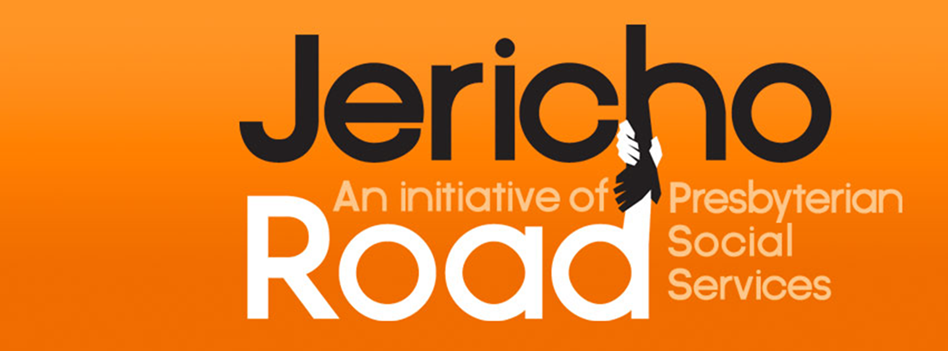 9
ECS Succession Planning
Tools and help
A spreadsheet has been created to help you identify key roles and risk, and then work out the competencies required and strategies to address the risk.  The spreadsheet also contains sample scenarios to help with the thinking.

There are also templates available for creating job descriptions and undertaking performance appraisals, both key elements in successful people management and succession planning.

Jon Flood, Manager, Children’s Services Support and Compliance is available to help either remotely by phone or email or by coming on site.

Jon can be contacted by:
email – jflood@pcnsw.org.au
phone – 0406 380 909
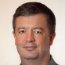 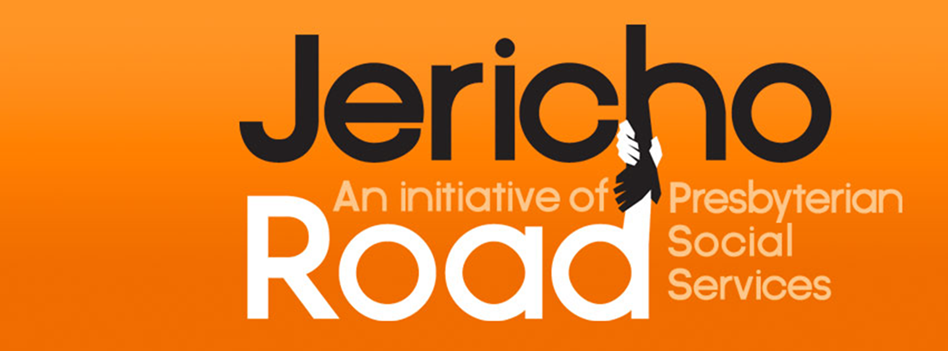 10
ECS Succession Planning
References
PSS/Jericho Road – Succession Planning for Key Roles

PSS/Jericho Road – Coaching and Review Policy
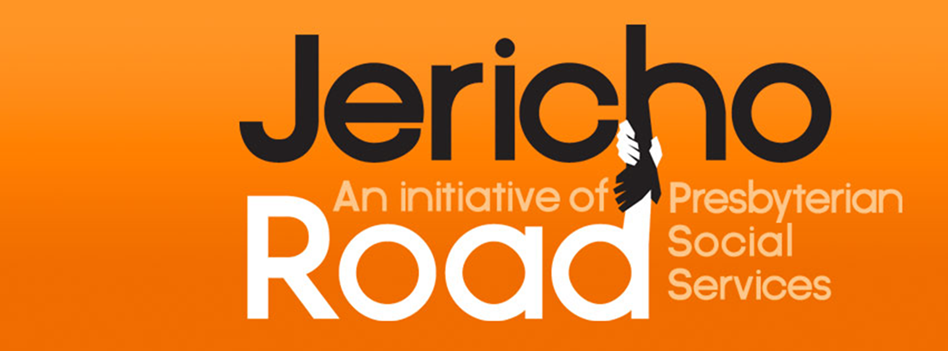 11
ECS Succession Planning